педагогический проект«Жилище человека»
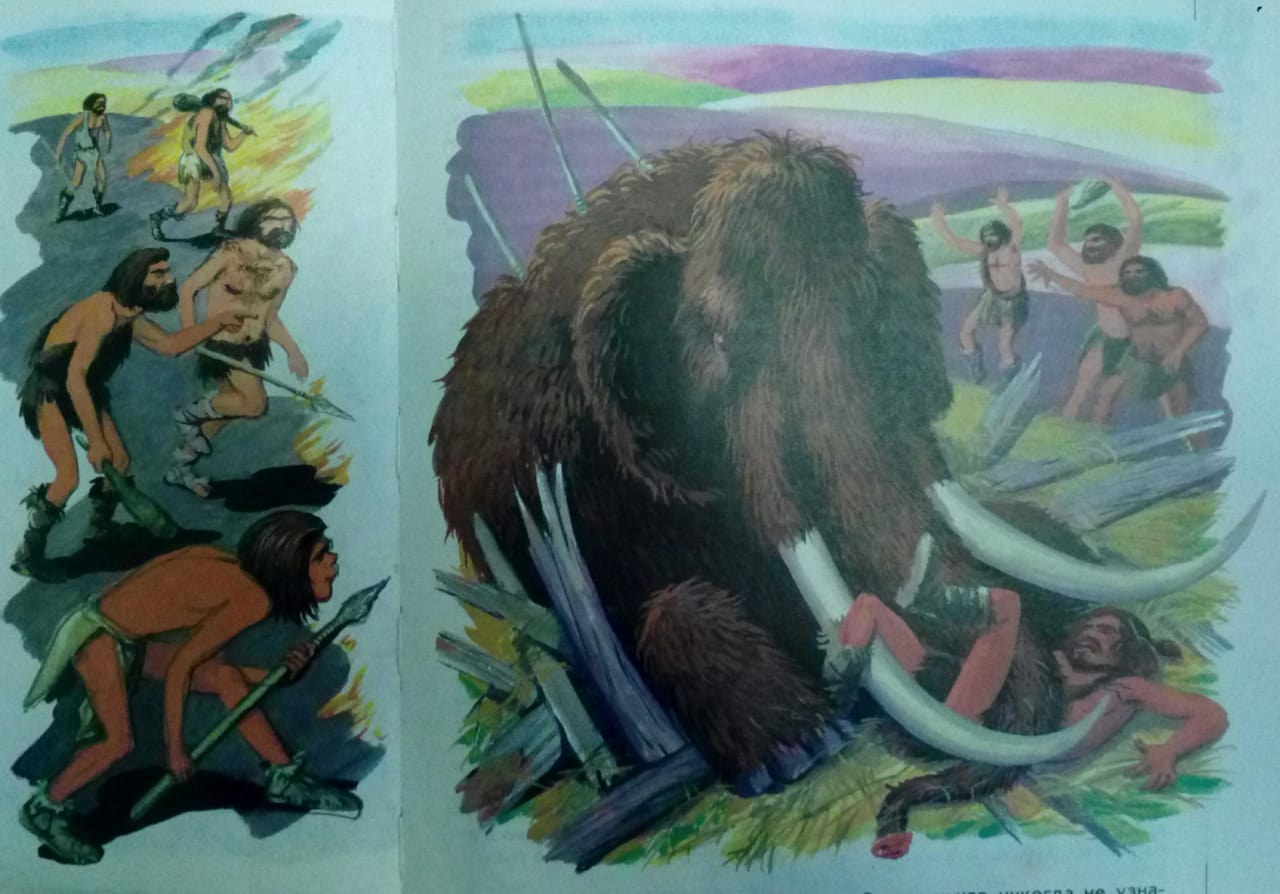 Старшая группа
МБДОУ № 362
Воспитатель Темченко И.Б.
Актуальность проекта: высокая
Необходимо воспитывать любовь к своему дому, а также знакомить детей с историей возникновения  жилищ , из материалов которых они построены, разновидности домов, дать представление о праве на жилье.
Цель проекта:
- создание условий  для развития у детей познавательной активности  и представлений об истории жилища человека
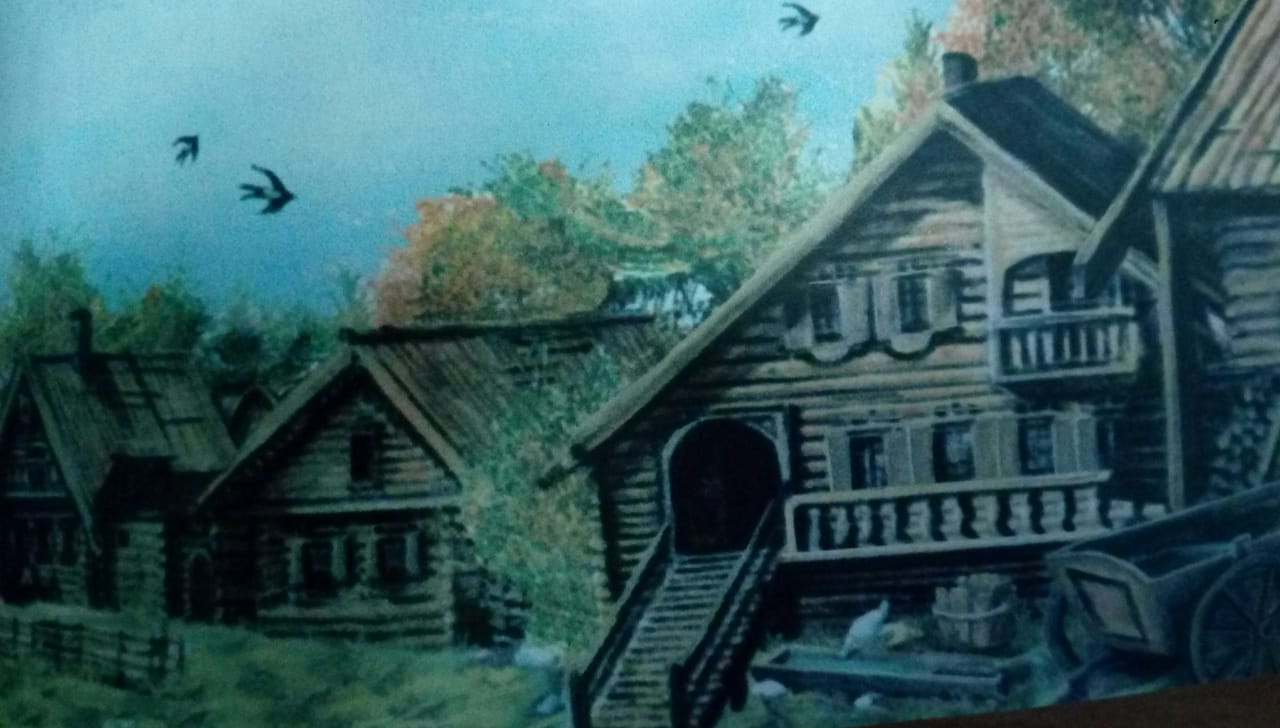 Задачи:
Обучающие задачи: формировать элементарные представления об истории человечества через знакомство с историей жилищ человека
Развивающие задачи: Развивать диалогическую речь,
      умение делать предположения и умозаключения
Воспитательные задачи: воспитывать интерес к 
     истории развития человечества, инициативность,
      формирование коммуникативных качеств,   дружелюбия
Характеристика проекта:
-Тип проекта: познавательно-творческий
-По характеру-внутри ДОУ
-По количеству участников-коллективный
-По продолжительности-краткосрочный
Формы проведения:
НОД
Чтение художественной литературы
Самостоятельная деятельность детей
Художественно-продуктивная деятельность
Работа с родителями
Планируемые результаты:
Сформировать у детей знания о различных видов домов, об истории их возникновения
Систематизировать представления детей о назначении дома, осознать значимость дома в жизни каждого человека
Сроки реализации
С3 по 17февраля
                      2020г.
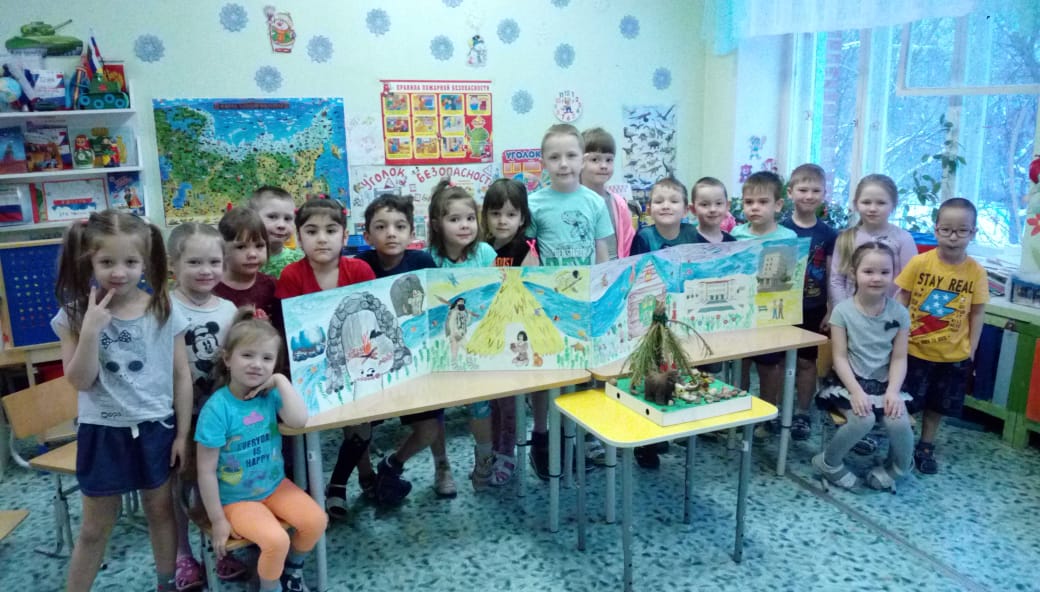 Различные формы работы
Комплексная   и интегрированная НОД
Развлечения
Игры
Продуктивная деятельность
Выставка рисунков
Рассматривание альбомов, иллюстраций
Взаимодействия с родителями
Организационный этап
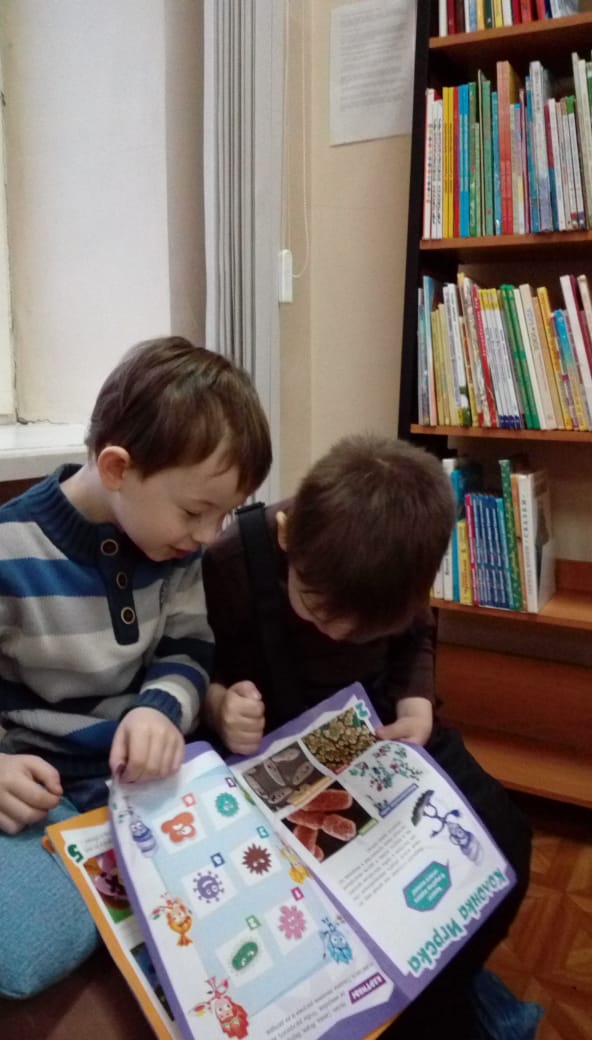 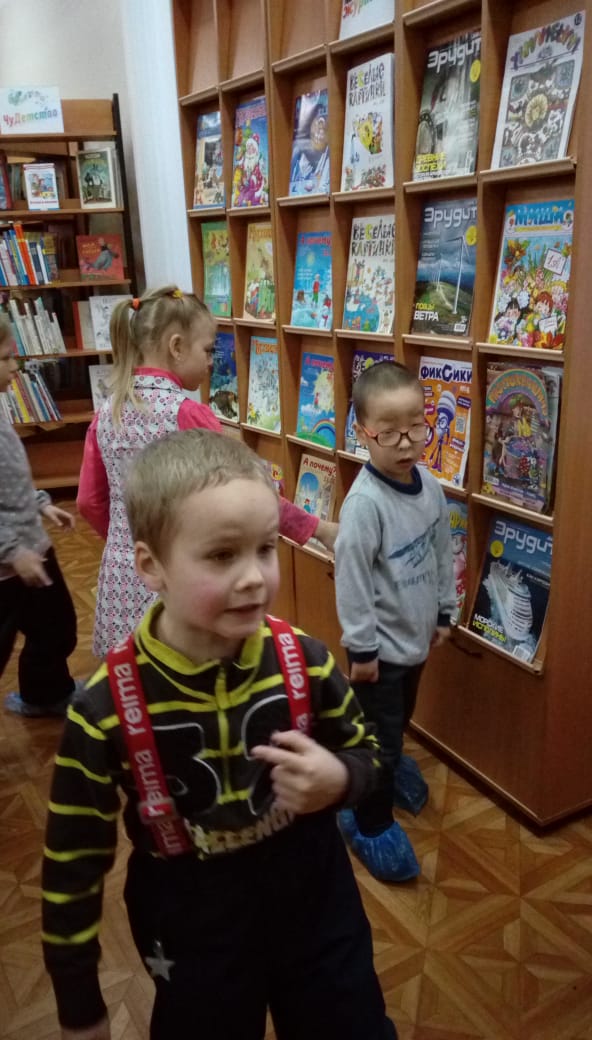 Рассмаривание иллюстраций
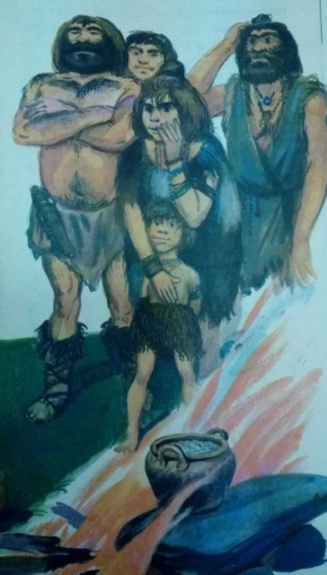 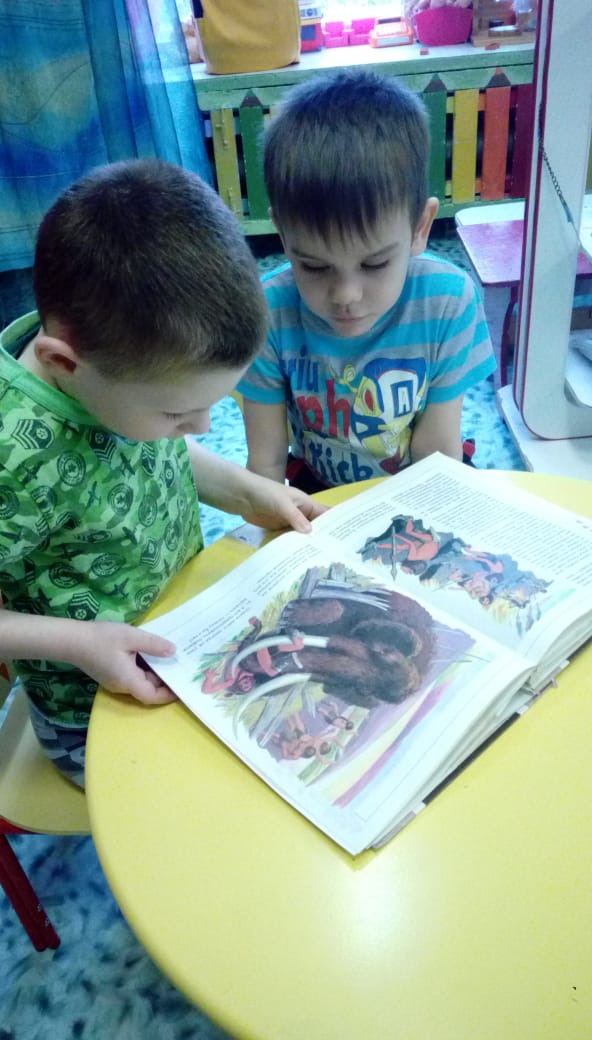 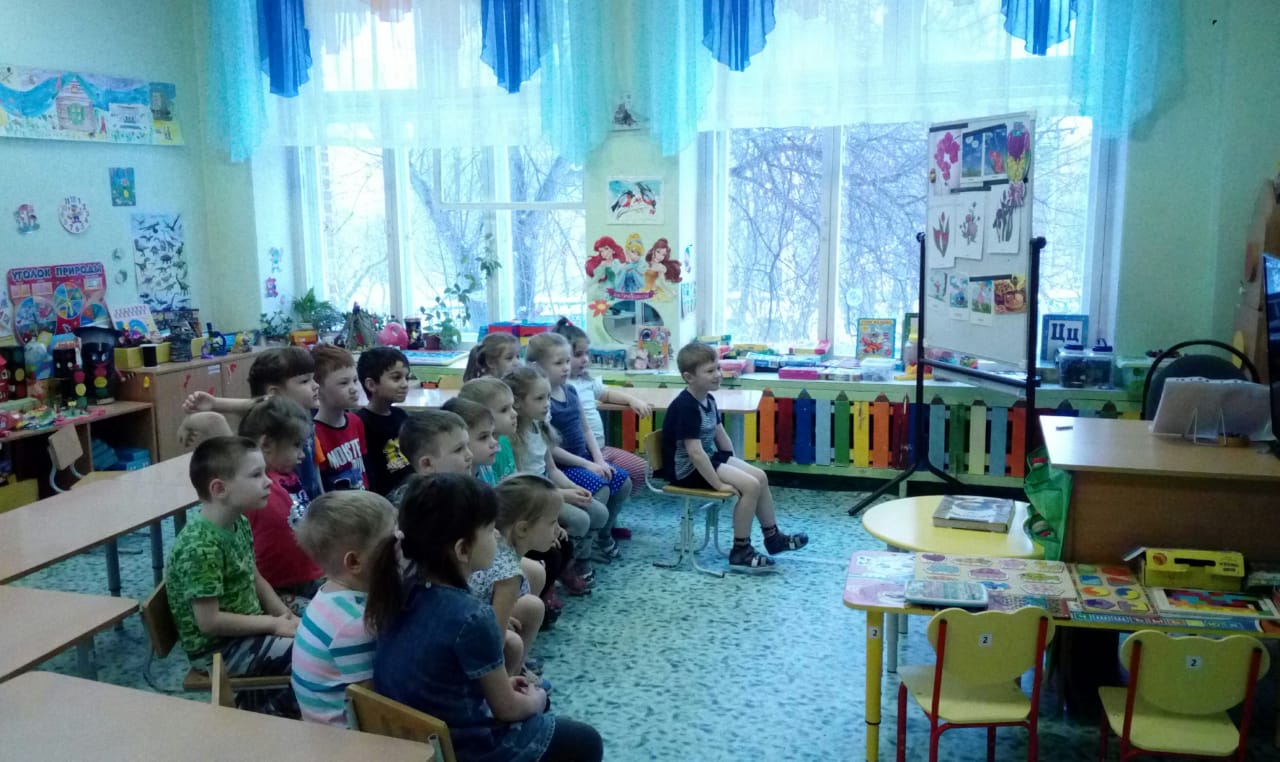 Мы рисуем
-
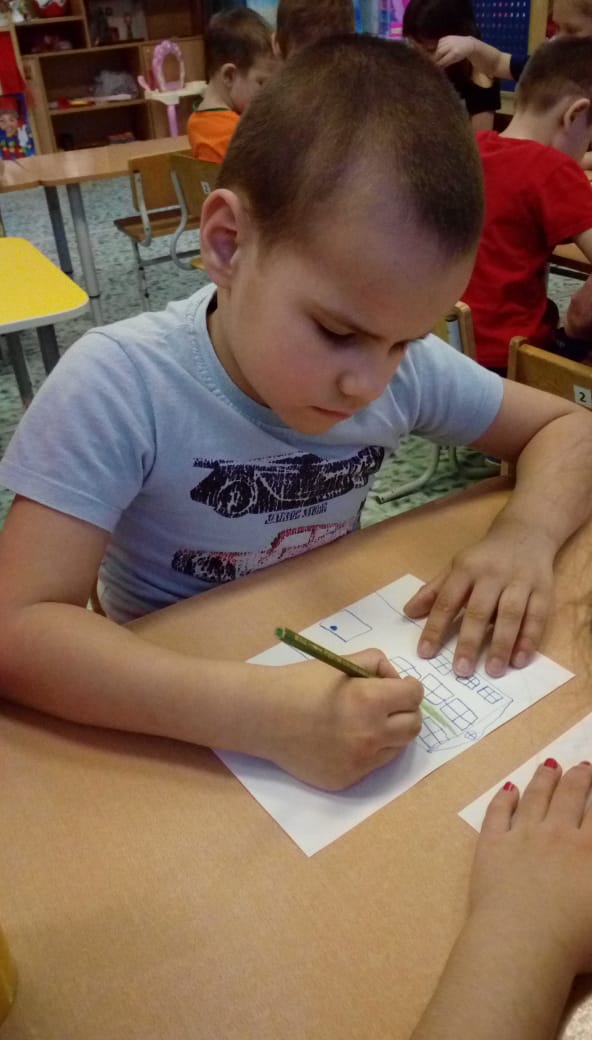 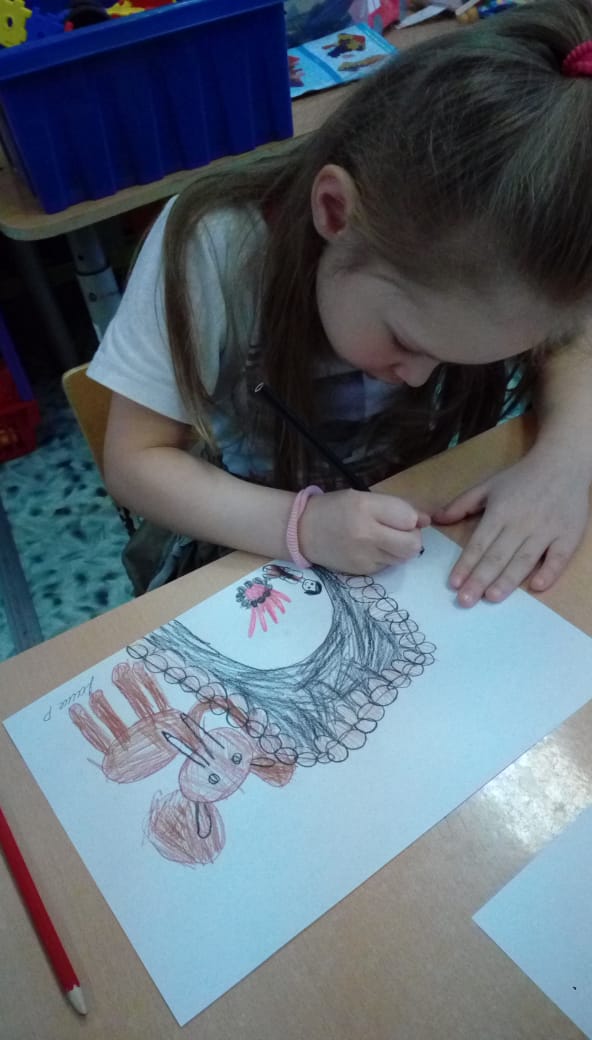 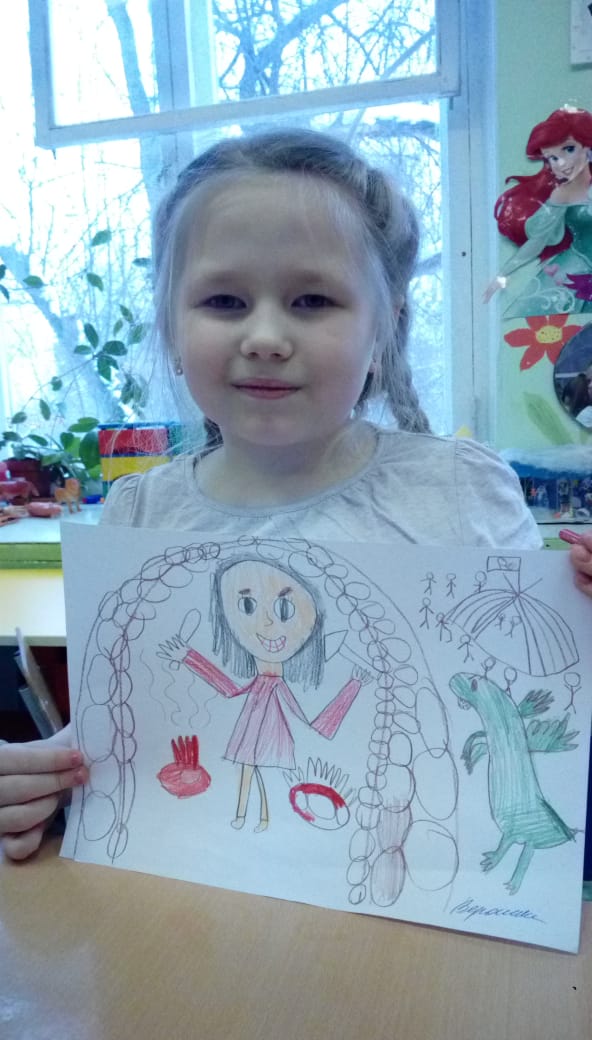 Мы рисуем
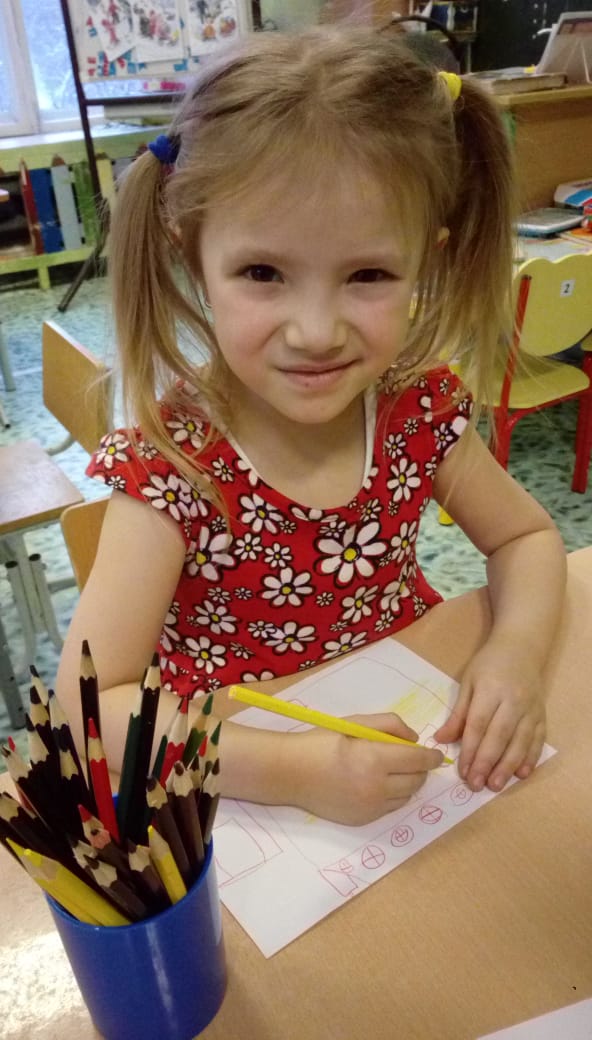 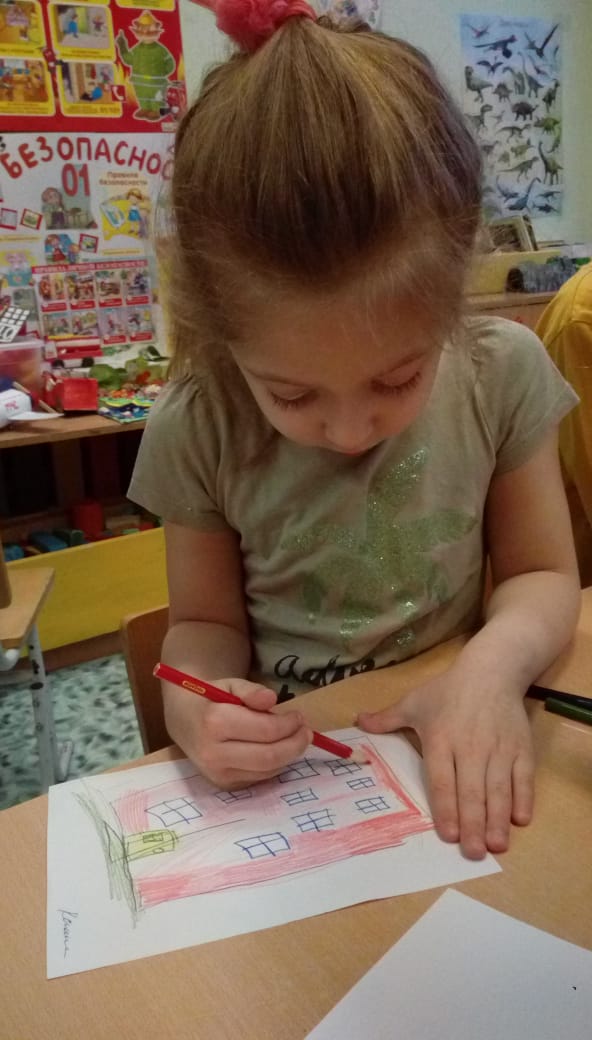 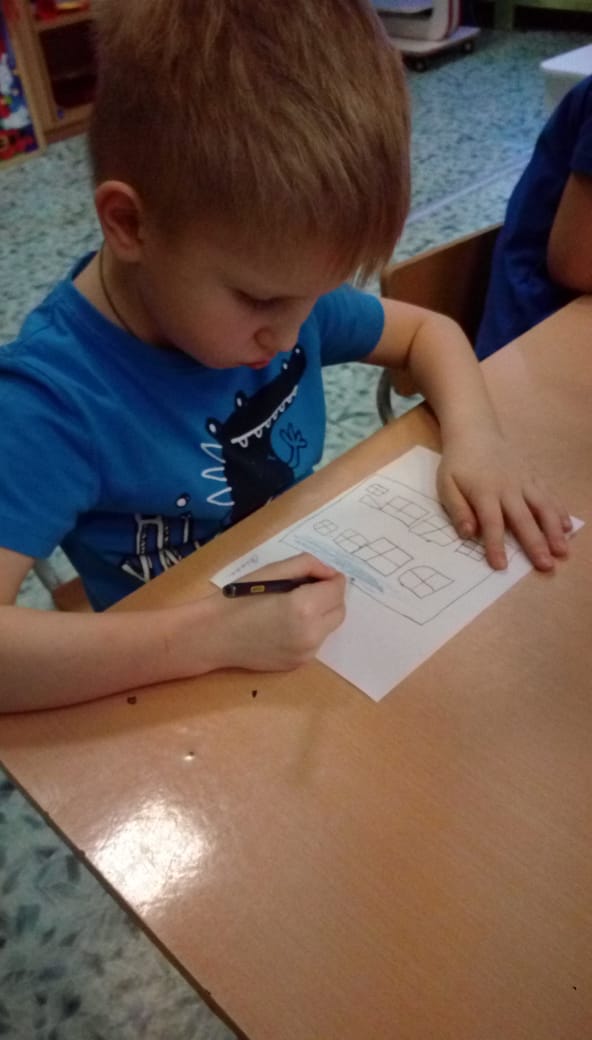 Создание макета
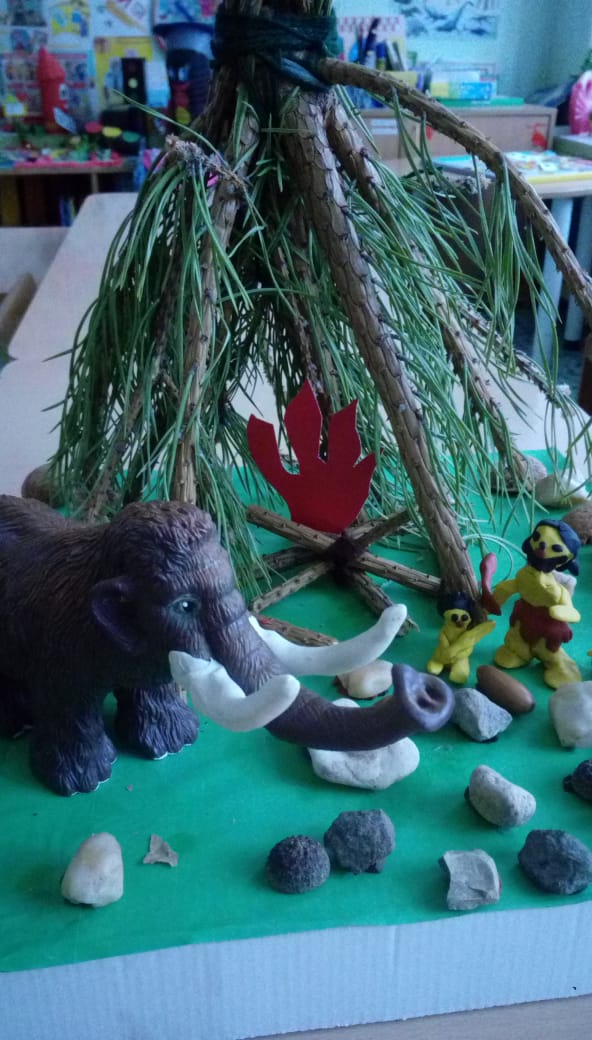 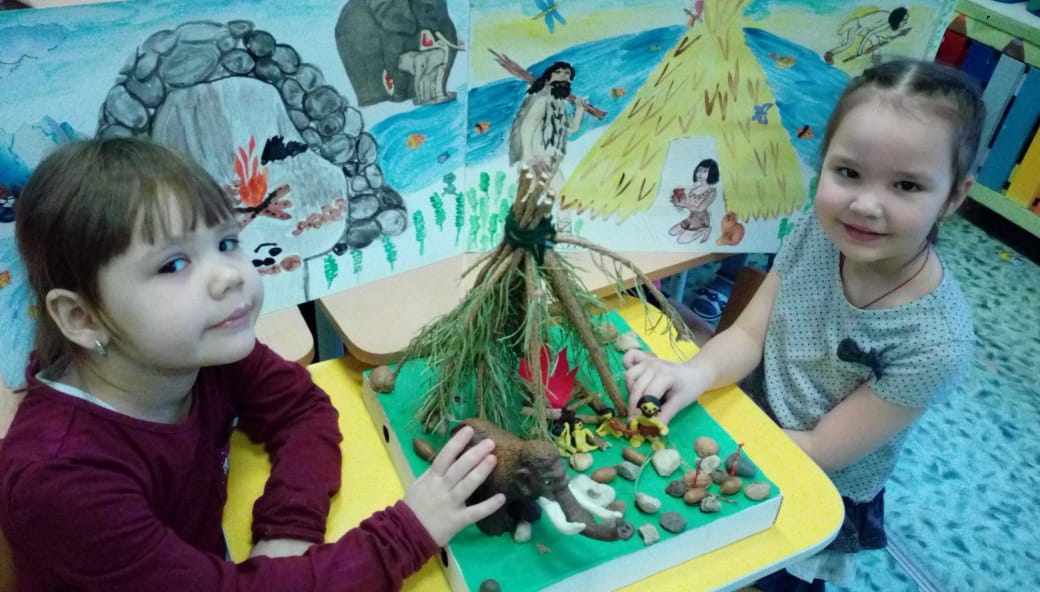 Дом в котором я живу
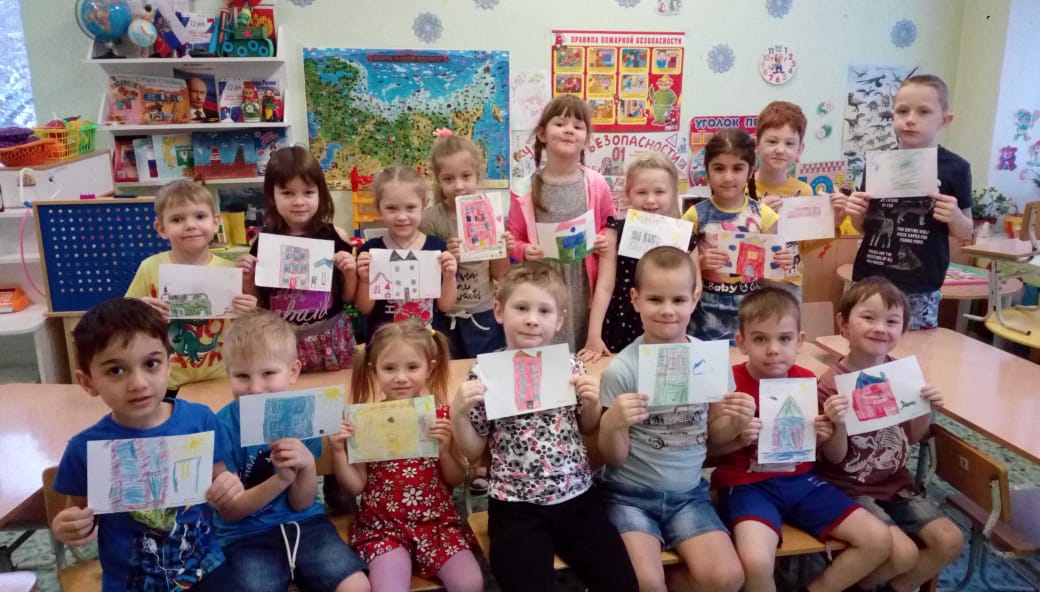 Конструирование
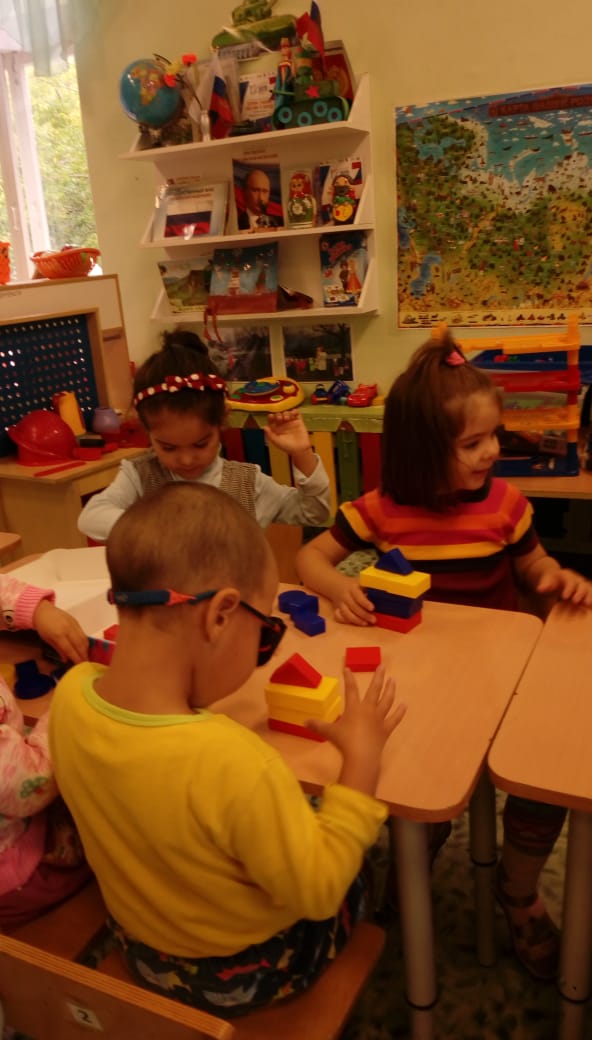 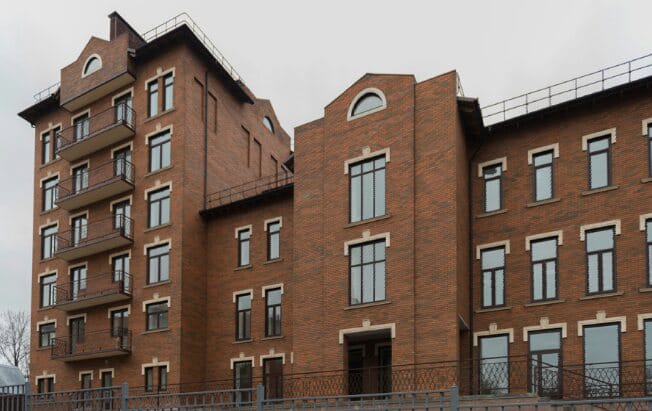 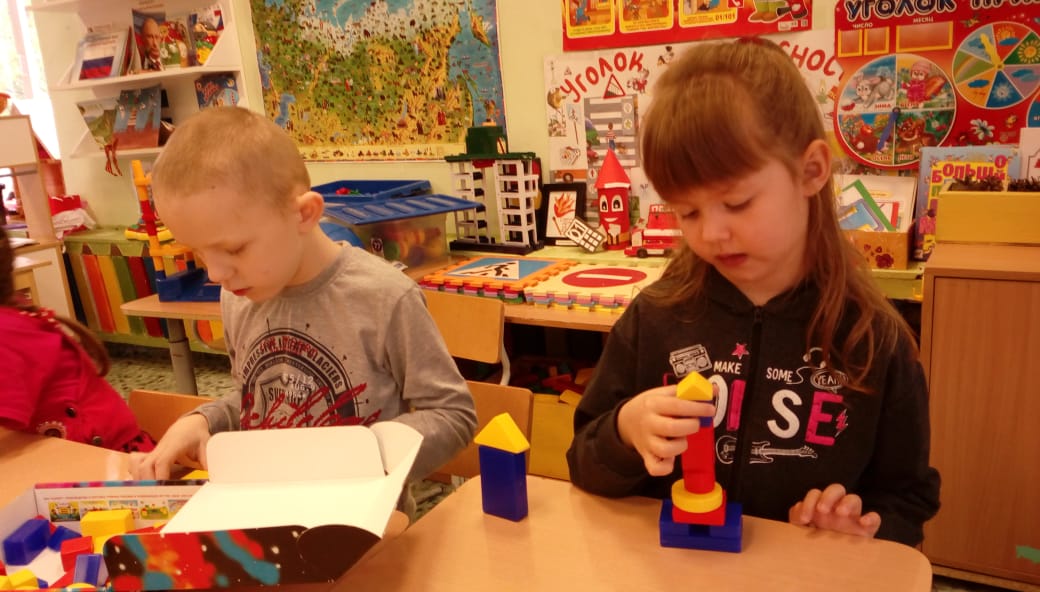 Нод
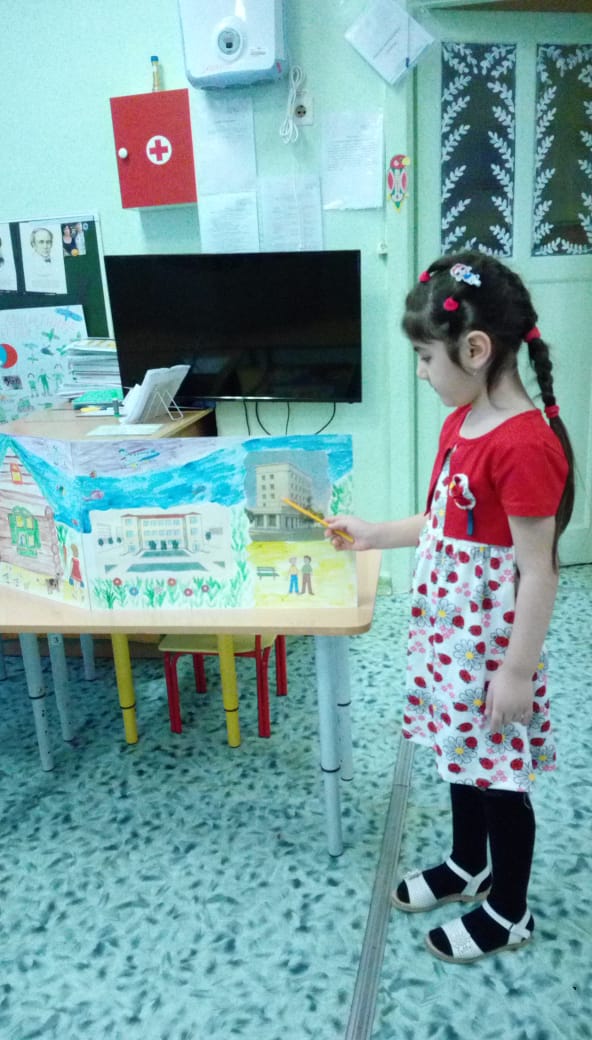 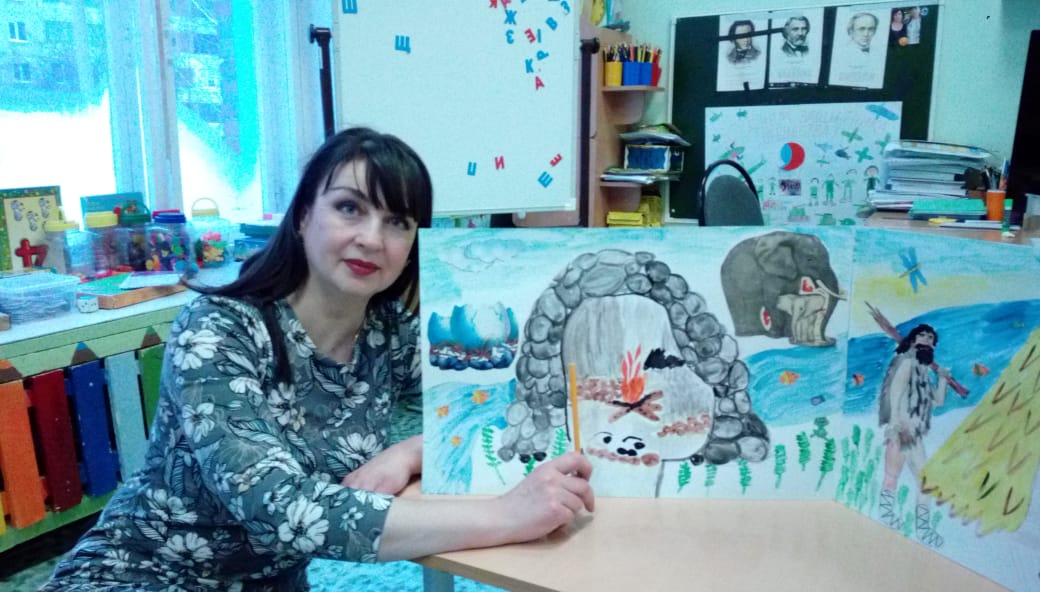 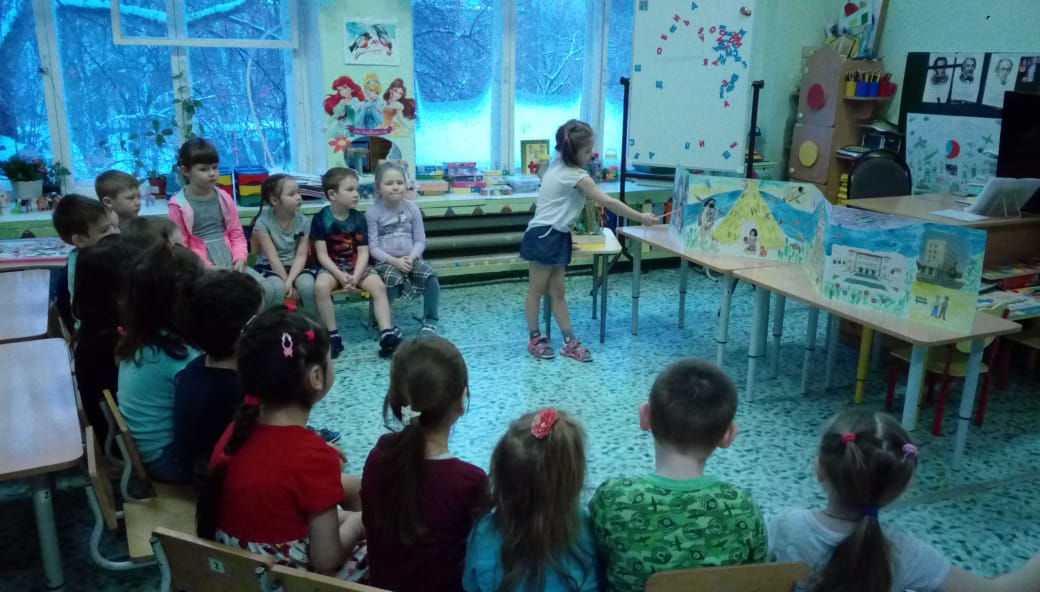 Лепка
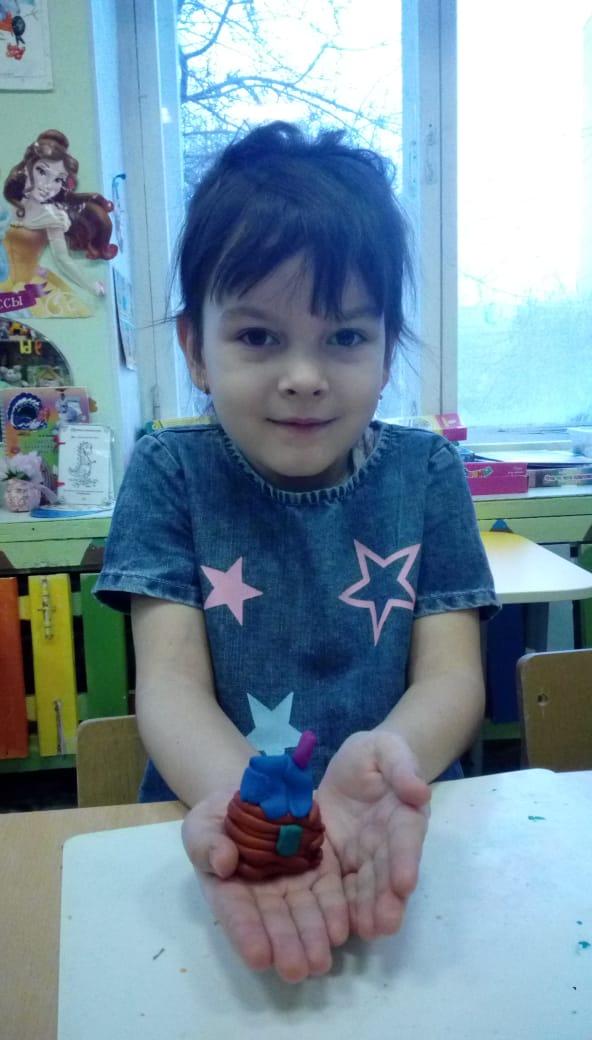 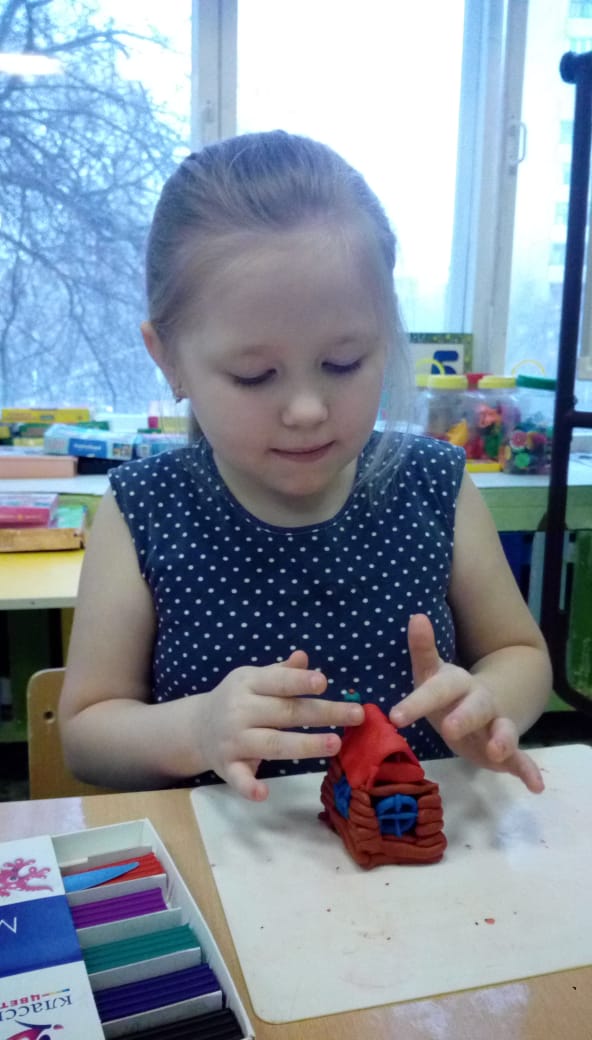 Самостоятельная деятельность
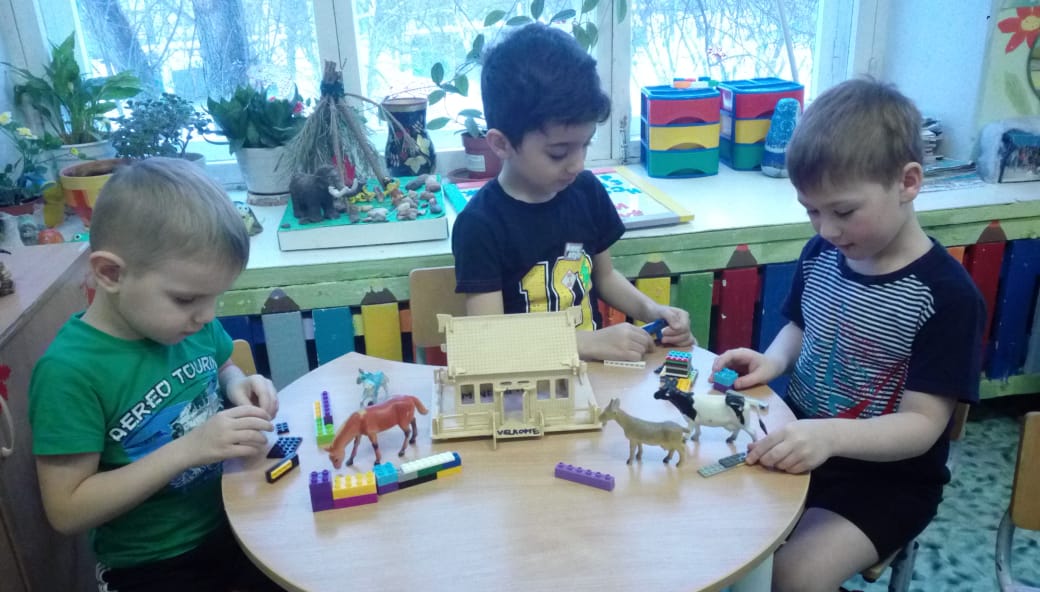 Игры на внимание
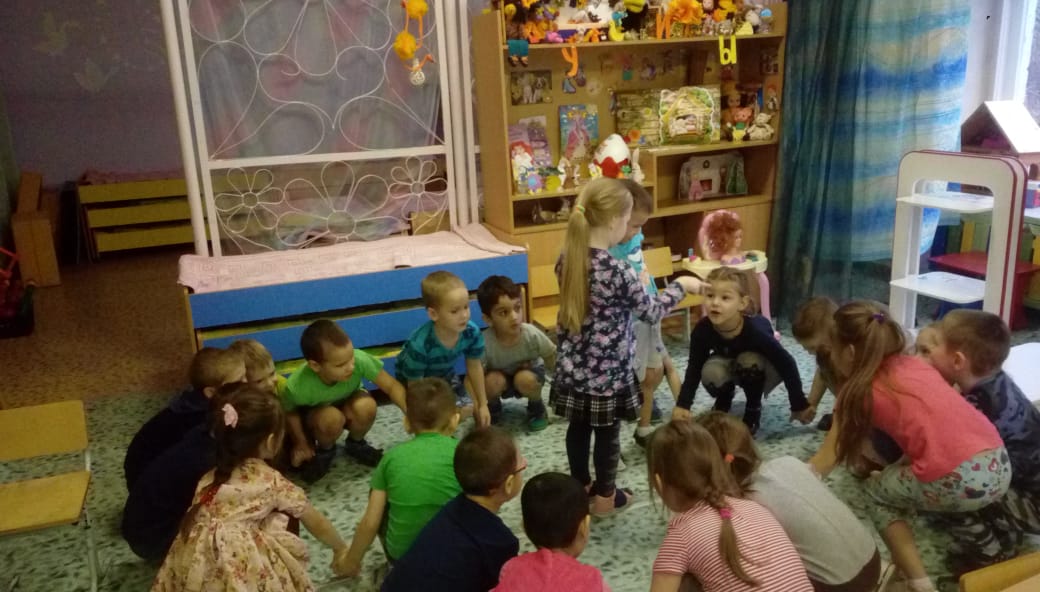 ЗАКЛЮЧИТЕЛЬНЫЙ ЭТАП
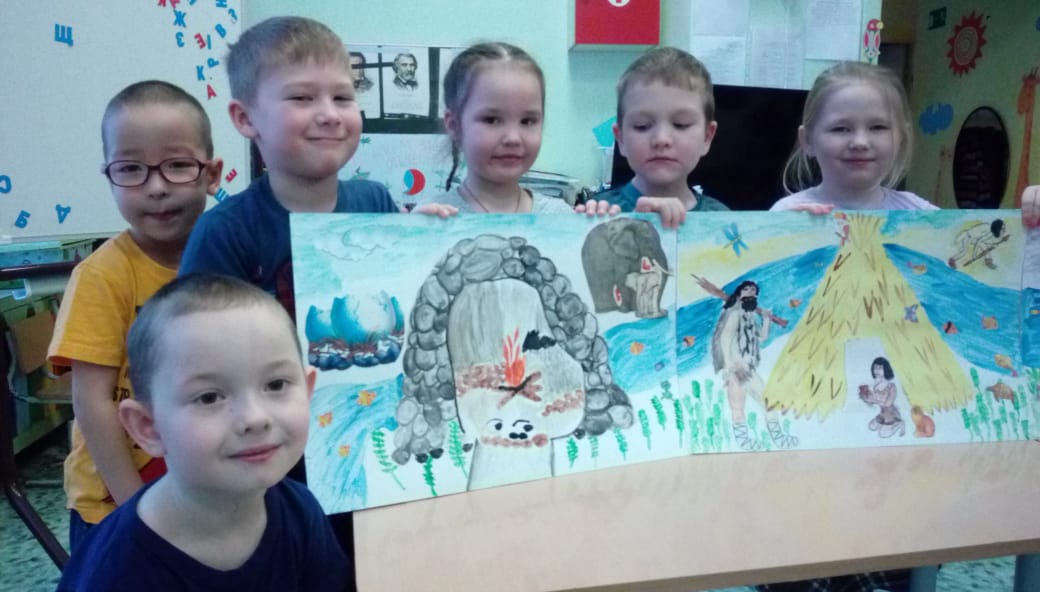 Результаты работы
Дети проявляют потребность в сотрудничестве в процессе группового взаимодействия, уважать мнение друг друга.
Дети проявляют познавательный интерес; умеют работать в группе.
Дети демонстрируют умение логически рассуждать; активно говорят вступают в диалог с воспитателем.